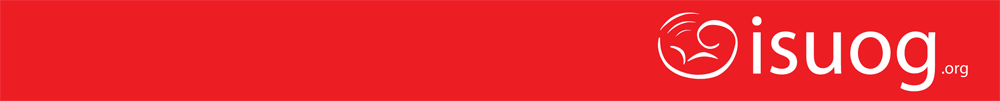 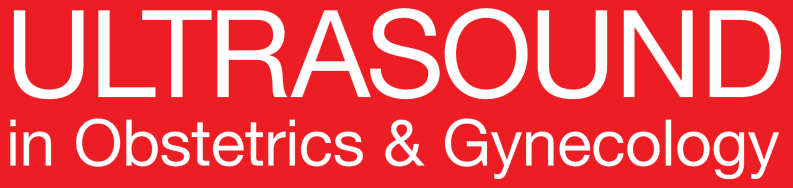 UOG Journal Club: 2020年5月
游离DNA的检测能否用于妊娠后胎儿
颈项透明层（NT）增厚的评估？

J. MIRANDA, F. PAZ Y MIÑO, V. BOROBIO, C. BADENAS,
L. RODRIGUEZ-REVENGA, M. PAUTA and A. BORRELL

Volume 55, Issue 5, Pages 645–651
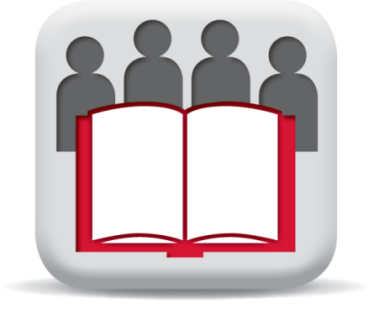 幻灯准备：Alessandra Familiari医生
            （由UOG为培训人员编辑）
          译者：刘妍医生，吴青青教授
Translated by Dr Yan Liu and Prof. Qingqing Wu
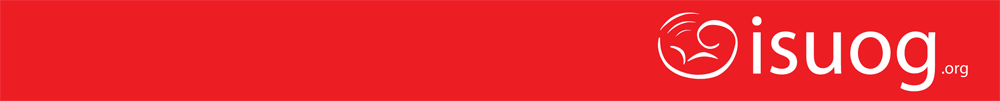 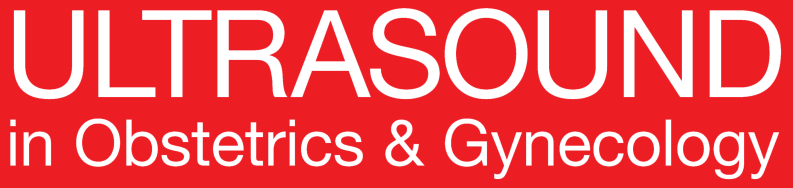 游离DNA的检测能否用于妊娠后胎儿NT增厚的评估？
Miranda等，UOG 2020
概    述
讨论采用胎儿非整倍体筛查的指标-胎儿游离DNA（cfDNA），能否用于早孕期联合筛查参数的评估，如对胎儿颈项透明层（NT）的评估。

NT增厚的胎儿发生胎儿染色体异常和胎儿心脏结构异常的风险均会增高。

NT增厚也是胎儿心脏和其他结构异常、微缺失综合征和一些不能被cfDNA检测的单基因疾病发生的指标。

对于胎儿cfDNA应用于胎儿NT增厚检测的作用存在不确定性。
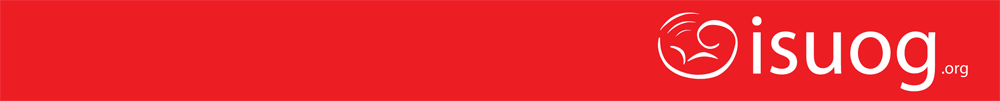 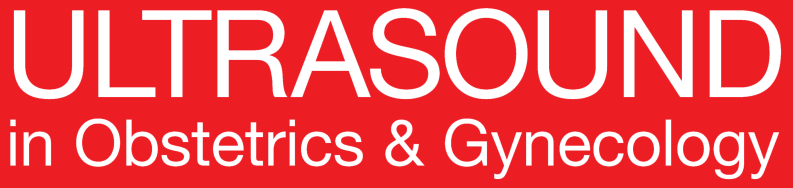 游离DNA的检测能否用于妊娠后胎儿NT增厚的评估？
Miranda等，UOG 2020
研 究 目 的
本研究的目的是评估如果对胎儿NT＞第99th百分位数胎儿仅仅使用cfDNA进行检测，哪种遗传及结构异常会被漏诊；从而评估胎儿cfDNA检测是否能单独用于这些高危妊娠的评估。
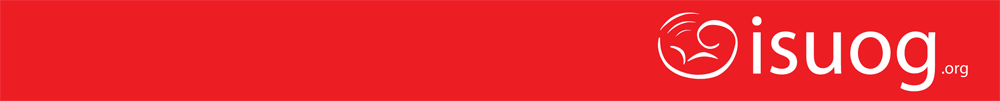 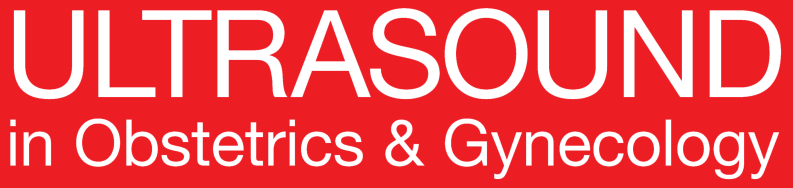 游离DNA的检测能否用于妊娠后胎儿NT增厚的评估？
Miranda等，UOG 2020
方法
研究设计：回顾性队列研究
研究对象：226例妊娠11～14周，NT＞99th 百分位数的胎儿
对所有NT＞99th百分位数的胎儿进行绒毛取样（CVS），而不考虑所获得的联合风险值。对绒毛样本进行定量荧光聚合酶链反应（QF-PCR），如结果正常，随后进行绒毛组织染色体微阵列（CMA）分析。
通过QF-PCR和CMA的结果，对理论上仅仅行cfDNA检测而漏诊的染色体及亚显微结构异常发生率，进行评估。
主要结果：将靶向cfDNA（涉及13，18和21号染色体）和扩展型的cfDNA（涉及13, 18, 21和性染色体）等两种cfDANA的检测的理论效能，同早孕及中孕或者晚孕期的细胞遗传学检测及超声评估结果进行比较。
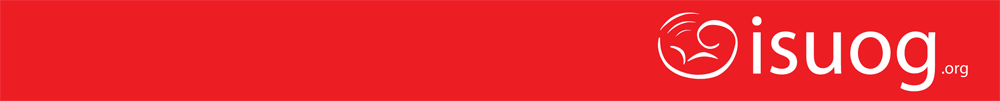 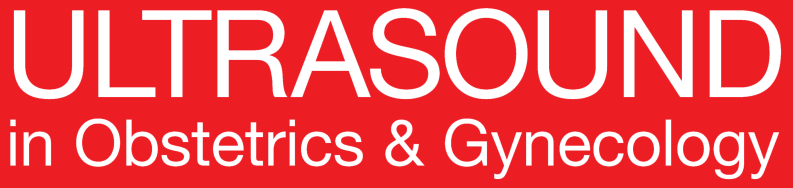 游离DNA的检测能否用于妊娠后胎儿NT增厚的评估？
Miranda等，UOG 2020
结   果
共226例妊娠（198例单胎和28例双胎）纳入研究，双胎患者中至少1例胎儿NT＞ 99th 百分位数

QF-PCR证实68例(30%)胎儿为典型的非整倍体异常，这些胎儿通过靶向和扩展的cfDNA分析同样能够被检测到。

通过CMA检测出3例与临床相关的非典型染色体异常和5个亚显微结构的致病性变异。

在两例持续性NT增厚，而CMA检测正常的胎儿中，利用存储的胎儿DNA在孕中期检测出胎儿患有努南综合征。
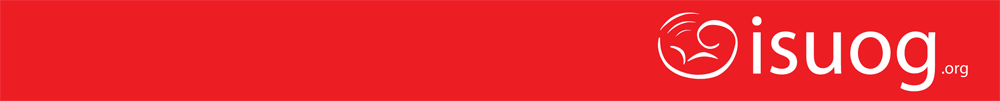 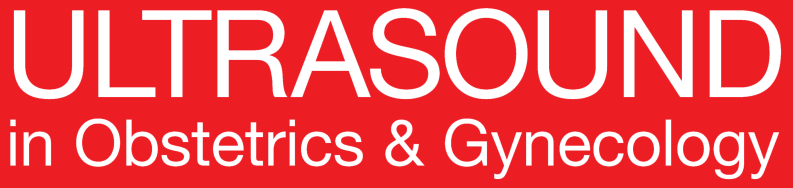 游离DNA的检测能否用于妊娠后胎儿NT增厚的评估？
Miranda等，UOG 2020
结   果
在84例（37.2%）确诊遗传异常的病例中：
- 68例可以通过靶向cfDNA检测被筛出；
- 74例则可通过扩展的cfDNA检测被检出。

这意味着当胎儿NT增厚时，如果仅仅用靶向DNA及扩展型DNA进行检测，则分别有19%（16/84）和11.9%（10/84）的遗传学异常的胎儿被漏诊。
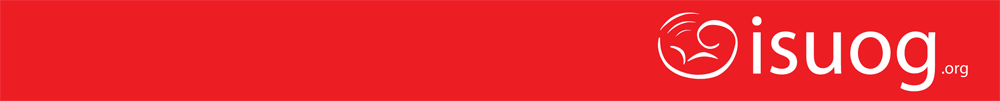 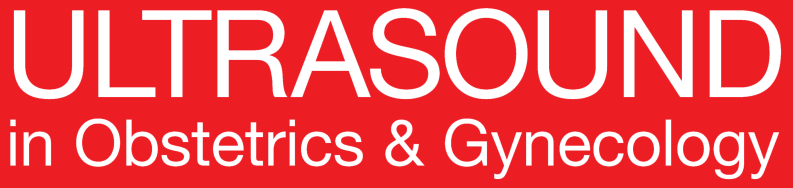 游离DNA的检测能否用于妊娠后胎儿NT增厚的评估？
Miranda等，UOG 2020
结   果
CMA：染色体微阵列分析；CNV，拷贝数变异；QF-PCR，荧光定量聚合酶链反应技术
通过靶向cfDNA对孕早期NT＞99th 百分位数的胎儿，未能检测出的染色体、亚显微和单基因异常
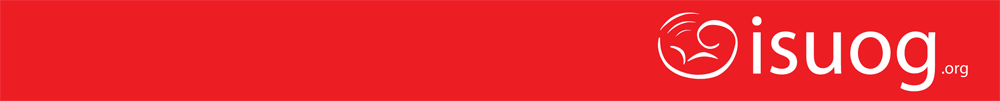 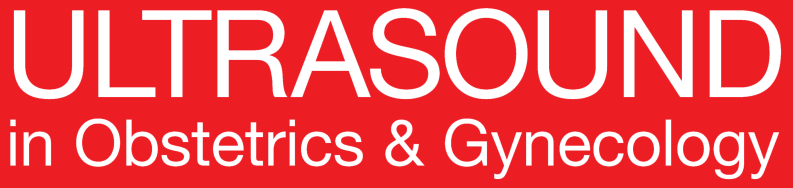 游离DNA的检测能否用于妊娠后胎儿NT增厚的评估？
Miranda等，UOG 2020
*宫内输血后.IUD,胎死宫内；PV,细小病毒；TOP,终止妊娠
孕早期，中期或者孕晚期通过超声提示的主要胎儿异常，这些胎儿早孕期NT＞99th 百分位数并且QF-PCR及CMA结果正常
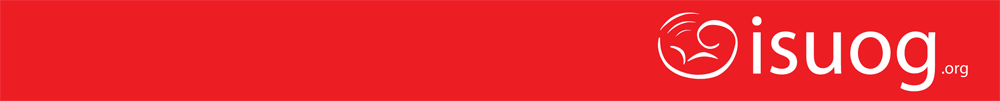 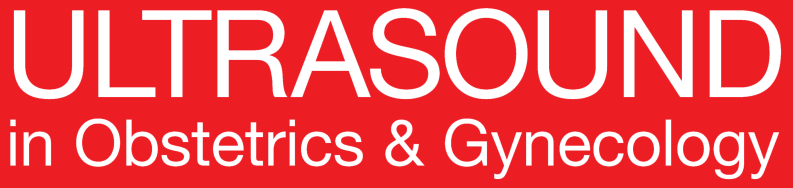 游离DNA的检测能否用于妊娠后胎儿NT增厚的评估？
Miranda等，UOG 2020
结   果
在142例没有遗传学异常的胎儿中：
早期超声筛查异常和早期胎儿超声心动发现结构异常者15例（10.6%），其中
      流产1例，8例终止妊娠，3例胎死宫内，3例活产。

 -    在孕早期遗传学检测和影像学检查正常胎儿的127个胎儿的中，孕中期影像学 
     （胎儿超声心动图+结构异常筛查）确诊了19例（15%）胎儿存在结构异常。

-    其余早孕期NT增厚的胎儿，108/226（47.8%）围生期结局正常。
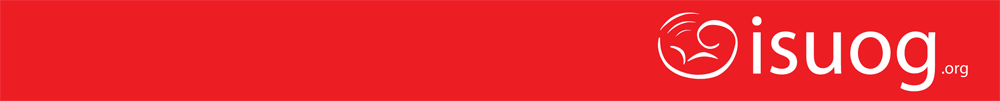 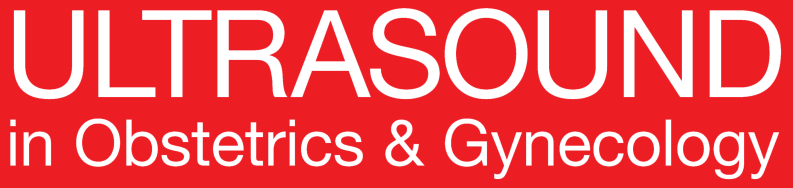 游离DNA的检测能否用于妊娠后胎儿NT增厚的评估？
Miranda等，UOG 2020
讨   论
在早孕期NT增厚的胎儿中，传统的cfDNA检测似乎不是一个适合的方法，因为12-19%的遗传学异常会漏诊，占入组胎儿的4.4～7.1%。

孕早期NT增厚，没有遗传学异常，约11%的整倍体胎儿被确定有其他结构异常，这部分约占研究病例的6.6%。

在对研究人群后续孕中期超声随访中发现，仍有8.4%的胎儿发生结构异常。
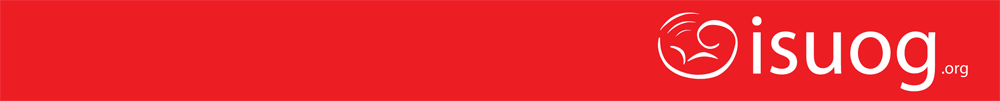 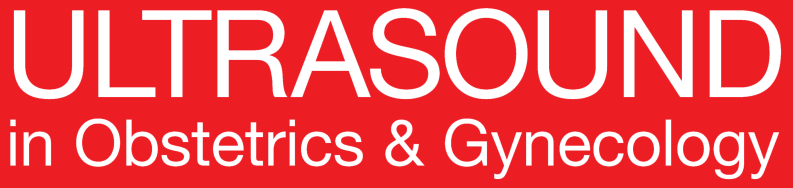 游离DNA的检测能否用于妊娠后胎儿NT增厚的评估？
Miranda等，UOG 2020
优势与局限
这项研究的优点是，在研究期间对于NT增厚患者的遗传学检测的方法在不断改进，2013年以后，我们用CMA取代了染色体核型。

研究的局限性是回顾性设计和假设通过cfDNA检测到的遗传异常的理论检出率为100%，而在临床实践中，该检出率从X单体型的90%波动于21三体的99%。
结   论
对于胎儿NT＞99th百分位数的胎儿进行cfDNA的检测，约12～19%的遗传学异常的胎儿会被漏诊。
对于胎儿NT＞99th百分位数而遗传学检测正常的胎儿，早孕期超声可确诊11%的胎儿合并严重结构异常。
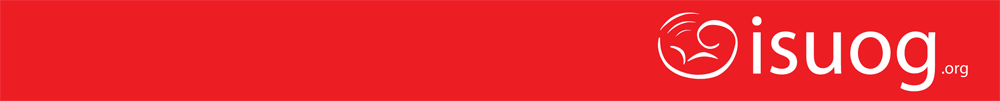 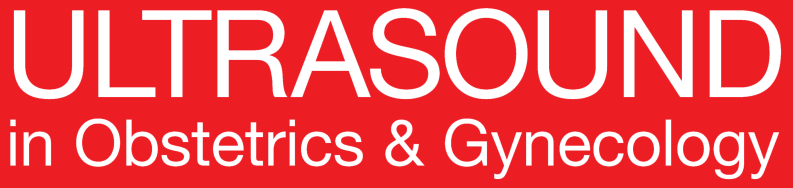 游离DNA的检测能否用于妊娠后胎儿NT增厚的评估？
Miranda等，UOG 2020
讨 论 要 点
这篇文章是否改变了目前对于NT＞99th百分位数胎儿的临床决策干预？

如果cfDNA检测在NT＞99th百分位数的胎儿中不是合适的遗传检测方法，那么哪些人群适合cfDNA检测？

所建议的这种临床干预决策能否推广到所有高危妊娠？

我们是否需要一个研究来更好地确定扩展型cfDNA检测的敏感性？

这项研究的结果是否为高危妊娠的咨询提供了信息？